EIS Learning in Leadership
...and we’re going to use it
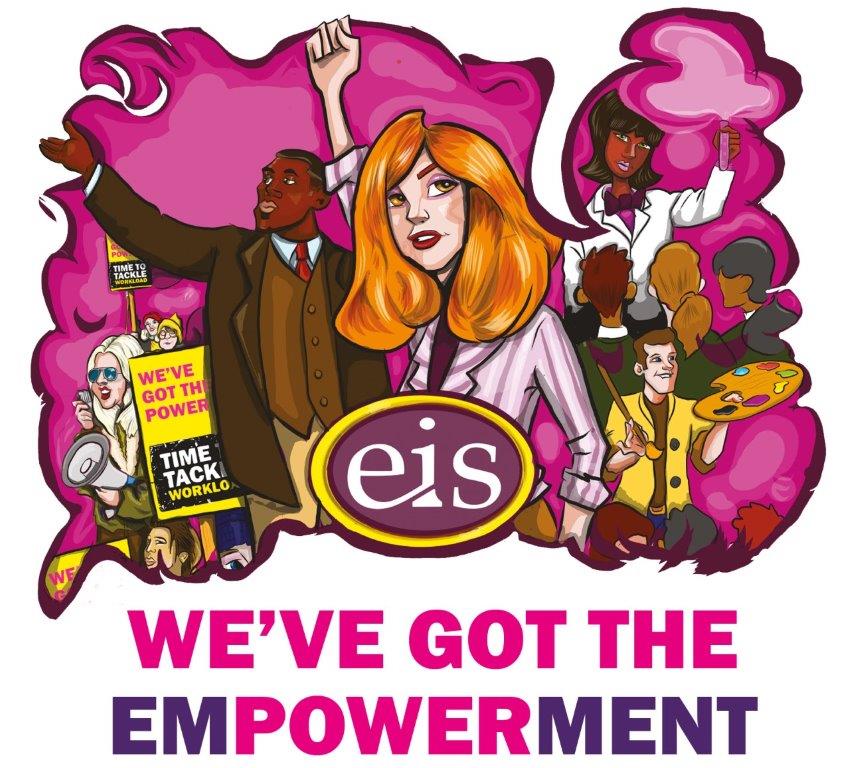 Overview and Aims
The aim of this session is to enhance your understanding of:

 the EIS vision of the empowered school

the relationship between the empowerment agenda, wellbeing and workload control 

the importance of teacher agency in relation to curriculum, pedagogy and assessment
[Speaker Notes: Outline the aims of the workshop.]
Definitions of Empowerment
The giving or delegation of power or authority

The process of becoming stronger and more confident, especially in controlling one's life and claiming one's rights
[Speaker Notes: Focus a little on the two-directional relationship of these definitions. Idea of power and permission to exercise it being given alongside idea of taking greater control.  The empowered school culture is to enable this giving (by HTs and SMTs to teachers) and taking of power (by teachers individually and, crucially from an EIS perspective, collectively).]
The Empowered School System
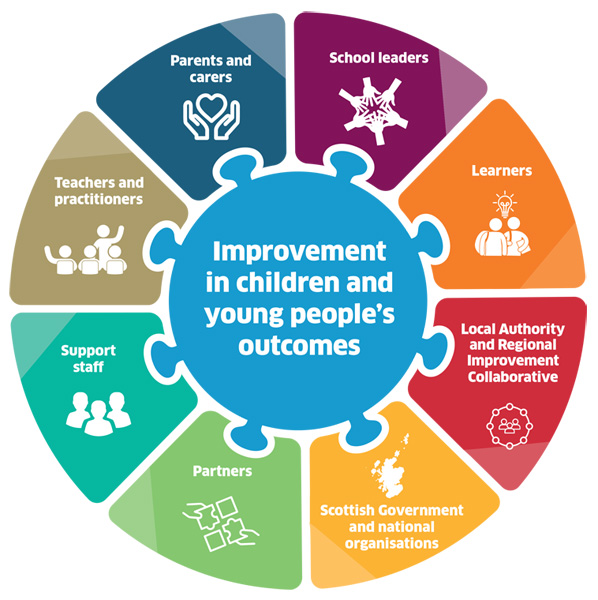 An empowered system expects, and creates, the conditions for all to work within a culture of collaboration and collegiality with learners, parents, colleagues and multi-agency partners.
[Speaker Notes: Give participants a minute in pairs to define collegiality. 
Feedback.
Discuss & promote vision of shared decision making and shared responsibility.]
Supporters
The Empowered School System is endorsed by:

Association of Directors of Education in Scotland (ADES)
Association of Headteachers and Deputes in Scotland (AHDS)
Convention of Scottish Local Authorities (COSLA)
Education Scotland (ES)
Educational Institute of Scotland (EIS)
General Teaching Council for Scotland (GTCS)
National Parent Forum Of Scotland (NPFS)
Scottish Government (SG)
School Leaders Scotland (SLS)
Society of Local Authority Chief Executives (SOLACE)
https://education.gov.scot/improvement/learning-resources/an-empowered-system
[Speaker Notes: (May not need this slide if covered sufficiently in the AM keynote.)

Highlight that Empowerment agenda is supported by ALL major education stakeholders in Scotland.

This should lead to headteachers, school negotiating committees, education authorities, LNCTs, RICs, etc .also helping to realise the Empowered Schools culture.]
School Leaders, Teachers and Practitioners
“In an empowered system, headteachers should be collaborative and collegiate, enabling staff to lead, co-creating a supportive and empowered culture.”

“A culture of empowerment enables teachers and practitioners to exercise control over workload and have an effective voice in determining priorities based on what makes the most difference for learners in their context.”
[Speaker Notes: The Empowered School System is well designed in terms of balance.

Headteacher empowerment complements teacher empowerment – they are not at each other’s expense.

Headteachers will gain extra powers from local authorities, and a responsibility to enable distributive leadership in the school - to share power (i.e. decision making) with teachers.  

Teachers will have a voice in all education matters (i.e. decisions), greater involvement in decision making processes and professional autonomy at classroom level and in collaboration with colleagues, this positively affecting their own teaching.

Emphasise role of the TU branch in workload control and over professional matters, as informed by EIS policy, on learning and teaching. This is the ‘collective framework’ referenced in Slide 12.]
Member Survey 2018
Question 16 “Would you say your school/workplace…Is collegiate in practice?”
[Speaker Notes: Thinking about the collective experience- reflection on last year’s feedback from members on collegiate practice. 

Highlight that ‘Don’t knows’ are more likely to be in the No category. 

Some promise in these stats but should be all teachers who can confidently state that they work in a collegiate context. (Objective of the 2001 McCrone Agreement) 

Also worth highlighting that some survey comments suggested that respondents ticked the Yes because they had been told that their school was collegiate though they themselves were not convinced. Worth noting too that Education Scotland currently inspects the extend to which there’s collegiate practice in a school.]
Member Survey 2018
Question 16: “Would you say your school/workplace…Is collegiate in practice?” primary school  responses
[Speaker Notes: Responses a bit more positive than the overall average.]
Member Survey 2018
Question 16: “Would you say your school/workplace…Is collegiate in practice?” secondary school responses
[Speaker Notes: Interestingly, almost 10% fewer members reporting collegiate culture in secondary, With 32% No and 13% Don’t Know, nearing 50% of members in secondary whose schools are too far away from the desired collegiate culture.]
Definitions of teacher agency
Ability/potential to exercise professional judgement and professional action
Capacity to identify goals at which one’s action is directed and to evaluate success
Power to transform/ make change
Resistance to and transformation of dominant power relations
[Speaker Notes: Encourage thinking about the extent to which individual teachers in participants’ schools are trusted to lead in their own classrooms or on aspects of whole school activity working in collaboration with colleagues.

Consideration of definition of teacher agency- give participants 1 minute to discuss the definition of the concept. Feedback and compare with definitions that appear on the slide.]
Member Survey 2018
Table 19: Question 17 “Would you say your school/workplace… Operates a distributive leadership model?”
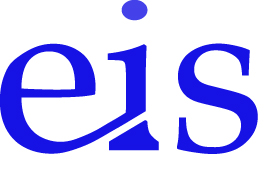 [Speaker Notes: Final reflection on last year’s survey. Again highlight the number of Don’t Knows and the stance to travel until all teachers experience a culture which strongly features teacher agency.]
Adding it all up
Agreed collective framework + teacher agency (teacher professional judgement + professional action) = power to make change= empowerment.
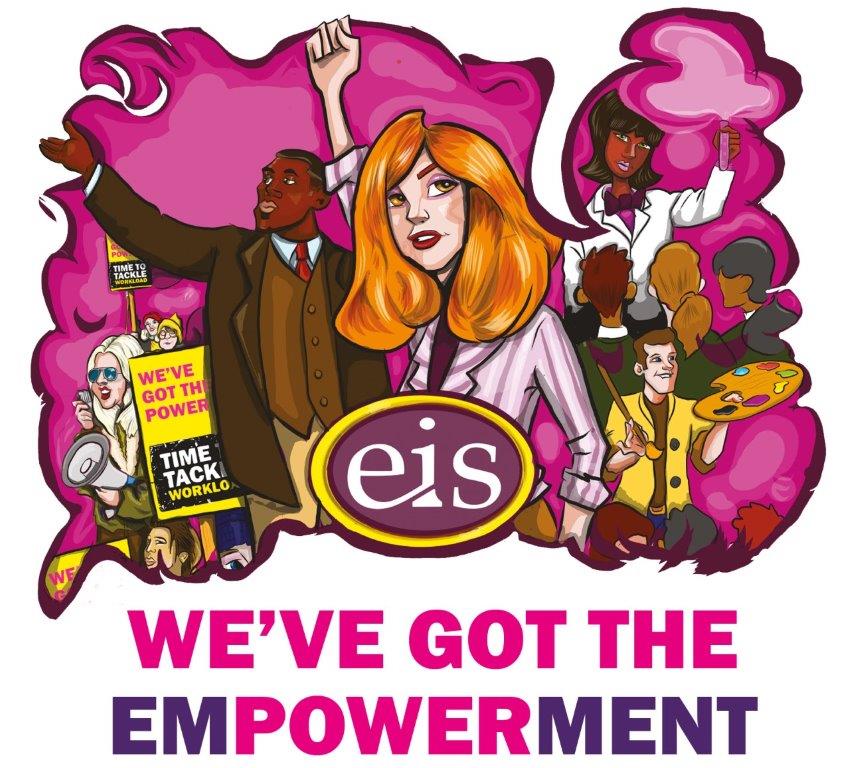 Task: Test the Power-o-meter
Rate the overall level of teacher empowerment in your setting using the ‘power-o-meter’ in your delegate booklet.
[Speaker Notes: Ask participants to draw the position of the dial on the Power-o-meter graphic within their delegate packs, according to their impressions of their own workplace culture.]
Task: The Human Power-o-meter
Move to the place on the dial that matches the level of teacher empowerment in your school in relation to:
Workload
Wellbeing
Curriculum and Pedagogy
Assessment 
Equity and equality
School spending
Improvement planning
Professional learning
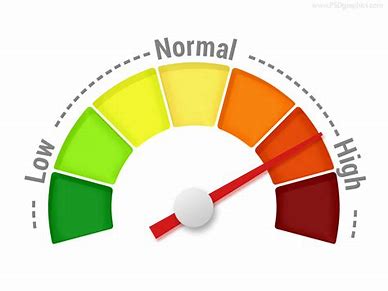 [Speaker Notes: Now we’ll break it down to focus on particular areas in which we’d want teachers to be empowered.

Large Power-o-meter dial will be laid out on the floor. Ask participants to stand up and be ready to move to the place on the dial that best indicates where their school is placed in relation to the key areas that you’ll reveal on the PP slide one by one.

Reveal each of the key decision making areas one by one. Participants move to the colour zone that best defines the level of teacher empowerment in their school in this regard. 

Ask a few people each time to explain their reason for choosing that position. 

Everyone sits down at the end.]
The EIS Vision
Teachers involved in 
key decision making processes affecting:
learning, teaching and assessment
whole school policy and ethos
school finances and resources
Workload and wellbeing
[Speaker Notes: Outline EIS vision of the empowered school, stressing that as far as possible, teachers are collectively involved in decision making and shaping school policy, practice and spending. 

Consideration of how to ‘shift the dial’ towards empowerment of teachers in all decision-making contexts.]
Shifting the dial
Teaching approaches
Teaching resources
Assessment methodology
Working groups on school policy- cost of the school day, LGBTI equality, literacy
School finance committee
PEF funding
School Improvement Plan/Working Time Agreement/School Calendar
[Speaker Notes: EIS vision of the nuts and bolts of empowerment in the classroom and across the school. 

EIS ambition is for maximisation of teacher agency in the context of teachers working collaboratively, collegiately with colleagues, with the union branch key to realising that.]
Task: Postcard Pledge
Choose a priority area for you in your context.
Think about the current balance of power. What needs to shift?
How could this be achieved?
What are the potential barriers?
What can you do to help make it happen?
Workload and wellbeing
Curriculum
Pedagogy and resources
Assessment methodology
School policy
School finances, incl. PEF funding
School Improvement Plan/Working Time Agreement/School Calendar
Other?
[Speaker Notes: Postcard in the delegate packs for participants to complete.

Priority areas could be where participants think that levels of teacher empowerment are low or lower than they ought to be. Or there could have been some recent shifts in the right direction in some areas that participants would like to see the consolidation of empowerment.

Participants to choose one area in which they’d like to see greater empowerment of teachers and complete the postcard in their delegate packs. Collect them at the end for posting back to participants in the new year.]